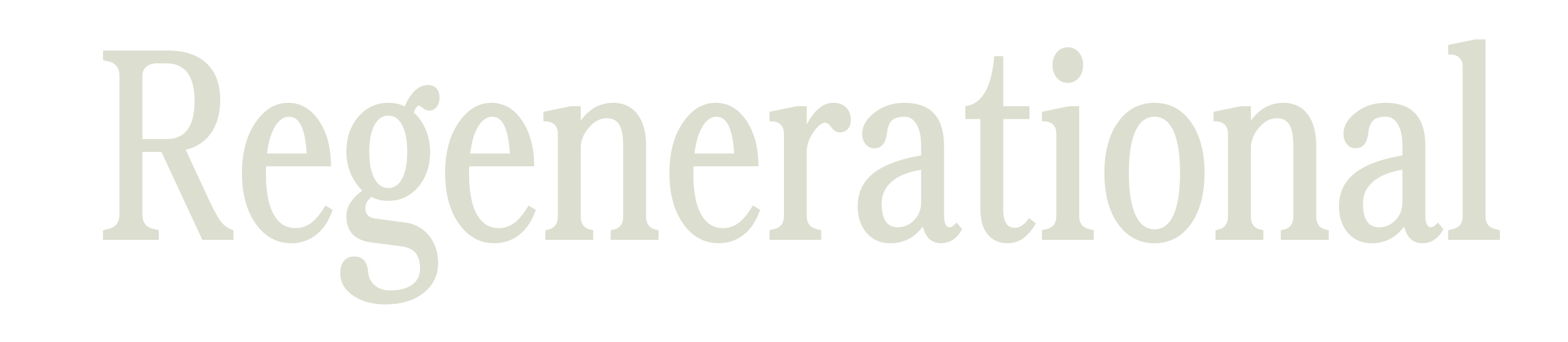 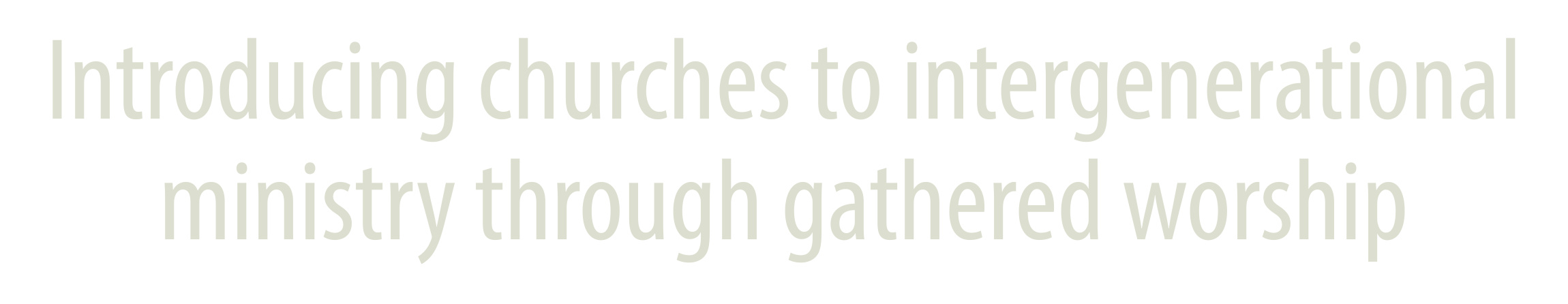 God’s Family – all are welcome
Name of church
Date of service
Welcome
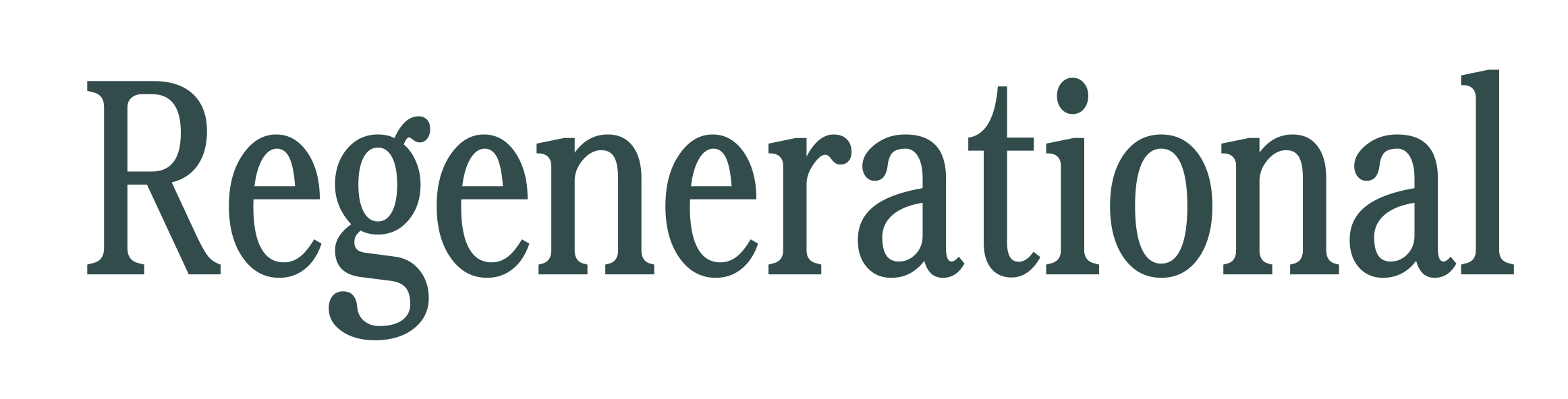 To worship God
To sing God’s praises
To encourage one another as we seek to live life as followers of Jesus

“It’s great to be here with you today!”
Songs x2
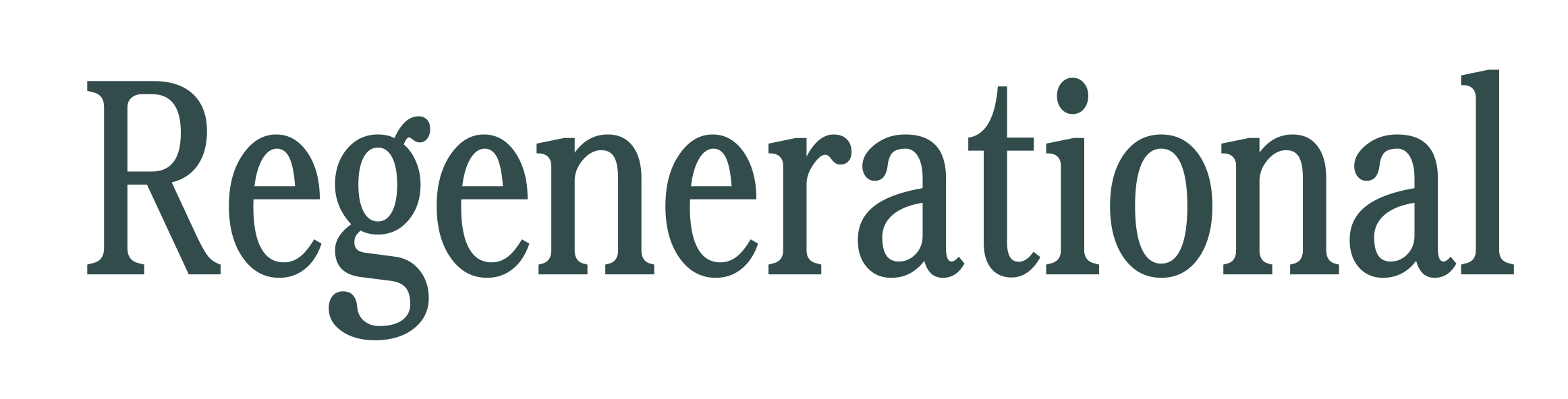 Blessing and Honour (Jamie Harvill & Gary Sadler)
10, 9, 8 God is Great(Colin Buchanan)
Call to Worship
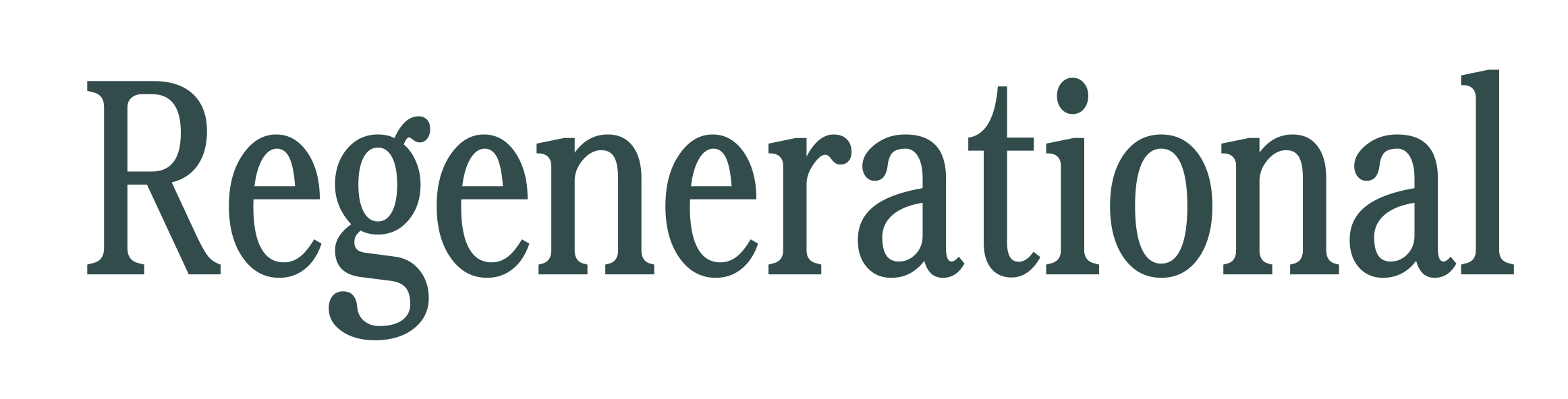 Let us worship God! Jesus said that whoever welcomes one of his followers, welcomes Jesus himself. 
All are welcome here! Let us worship God.

Welcome a person near you and ask them “What is your favourite type of drink?”
Call to Worship
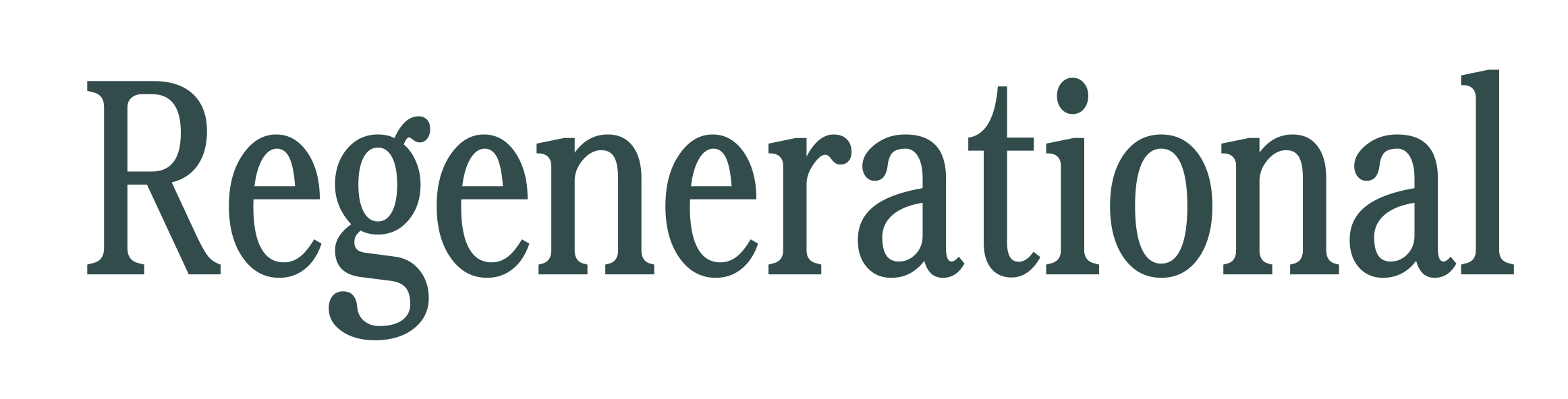 Whoever welcomes Jesus, also welcomes God. 

All are welcome here! Let us worship God.

Welcome someone you haven’t met before or someone who is at least 20 years different in age to yourself. 
Ask them: 
“Who do you enjoy sharing a meal with?”
Call to Worship
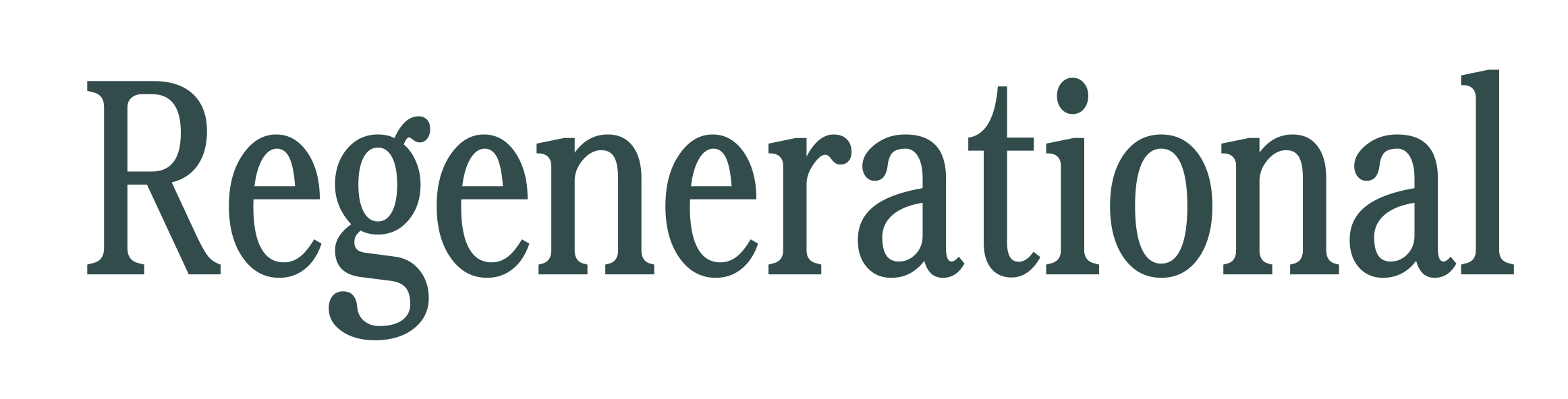 Whoever offers even a cup of cold water to one of God’s children will be blessed by God. 

All are welcome here! Let us worship God.
Song
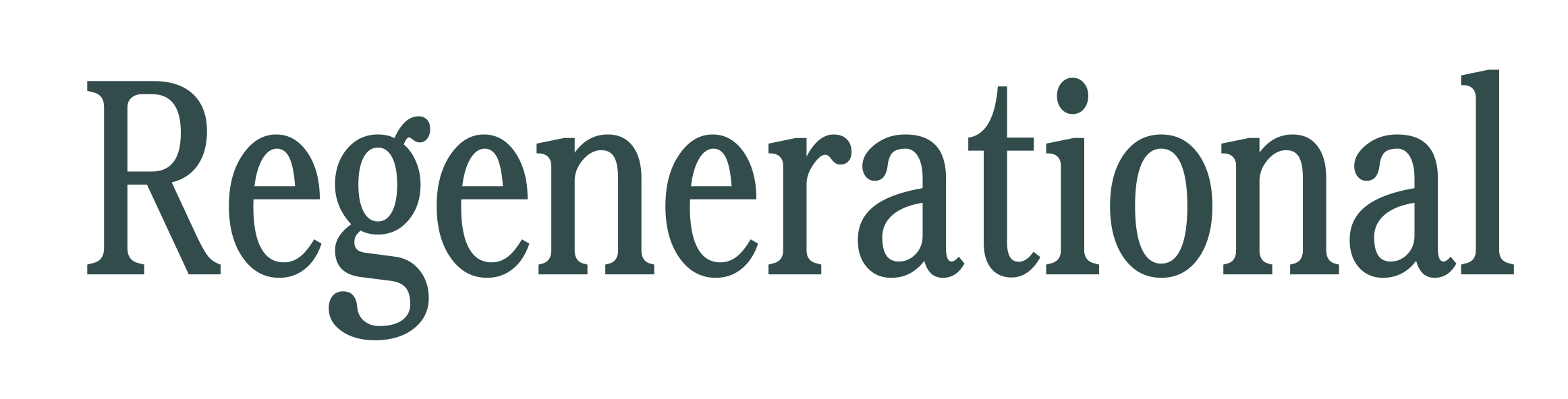 You are Welcome(Snack Music)
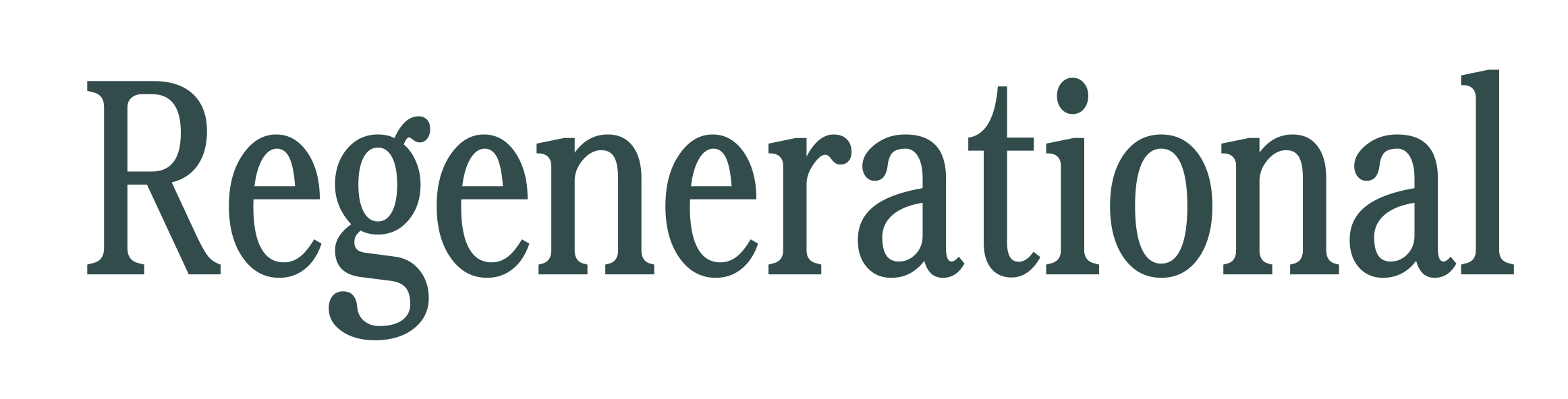 Intergenerational ministry is about building and deepening relationships across generations so that we all grow as disciples of Jesus.
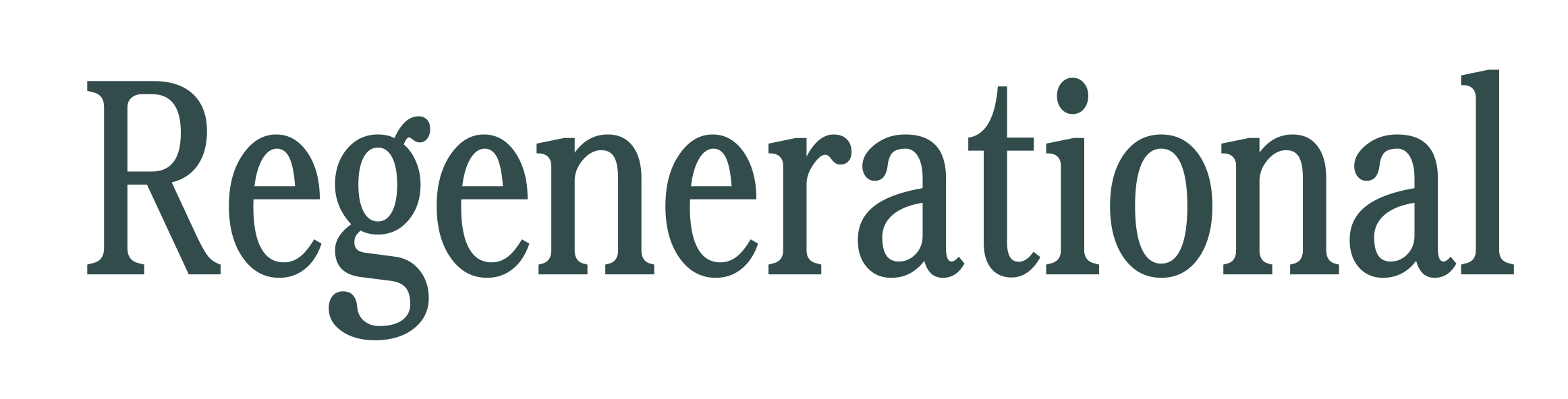 An intentionally intergenerational environment is more likely to encourage and sustain lifelong discipleship for all ages.
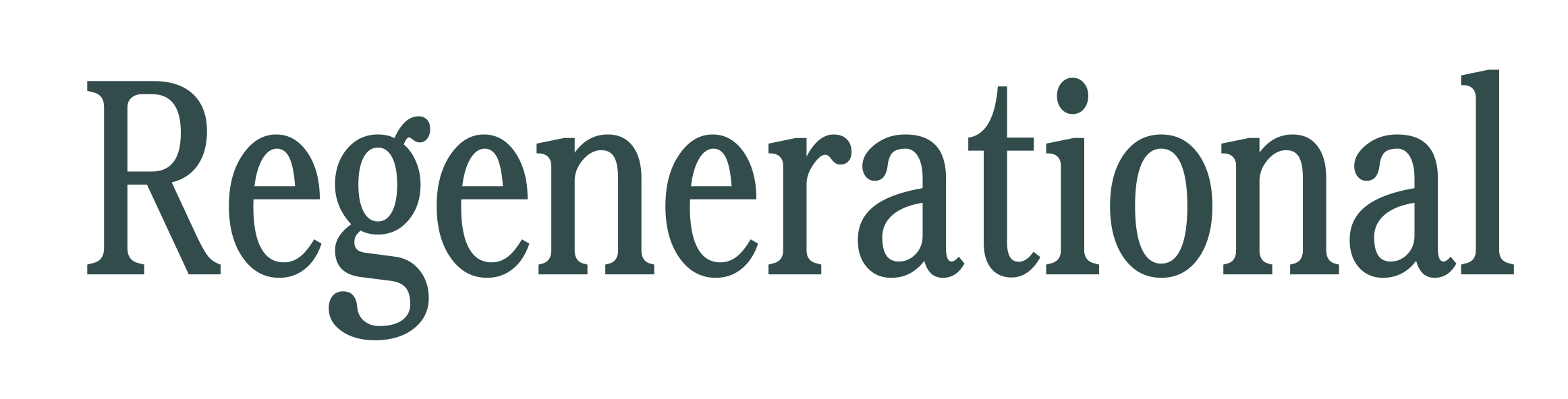 Being intergenerational is…

Not just about children, 			it’s about people of all ages 
Not about what we do, 			it’s about who we are
Not something that just happens, 			it requires intentionality
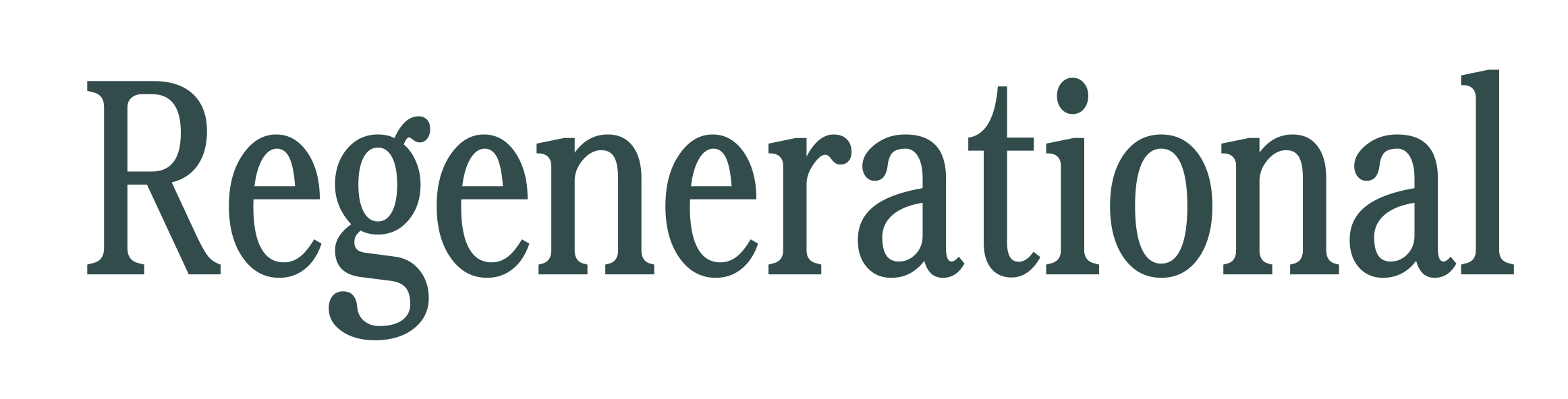 The key is developing and deepening 
intergenerational connections
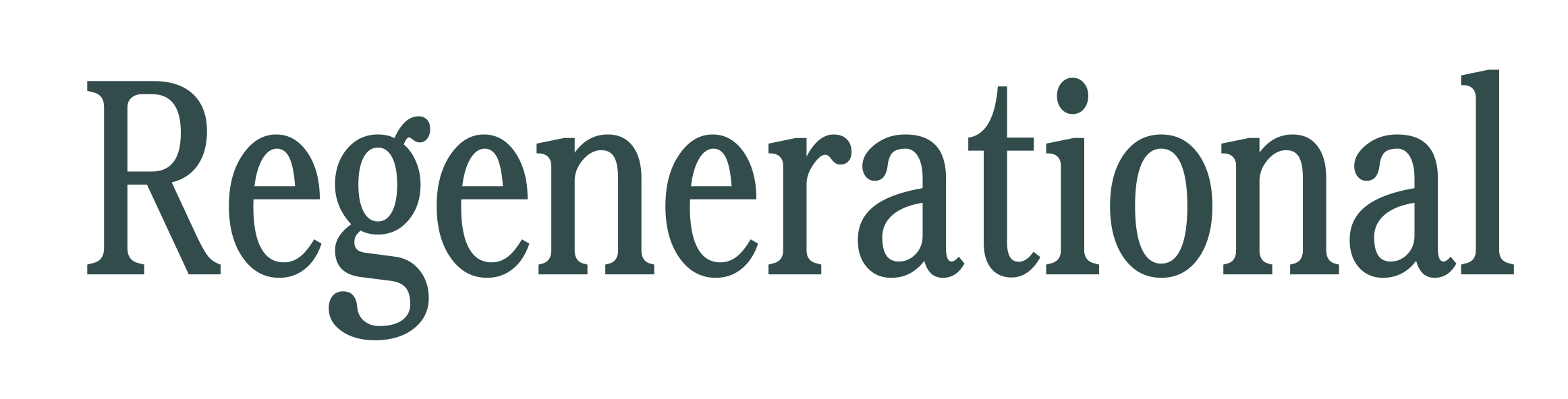 What do you like about church?

Why do you attend church?

Who do you like to see or catch up with at church?
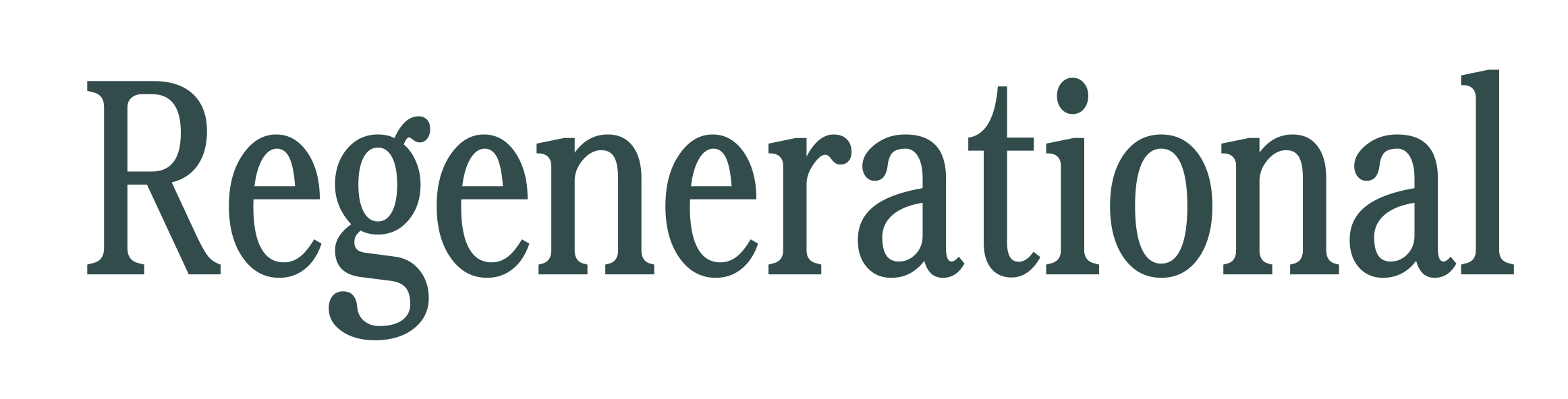 Prayers of Praise and Thanksgiving
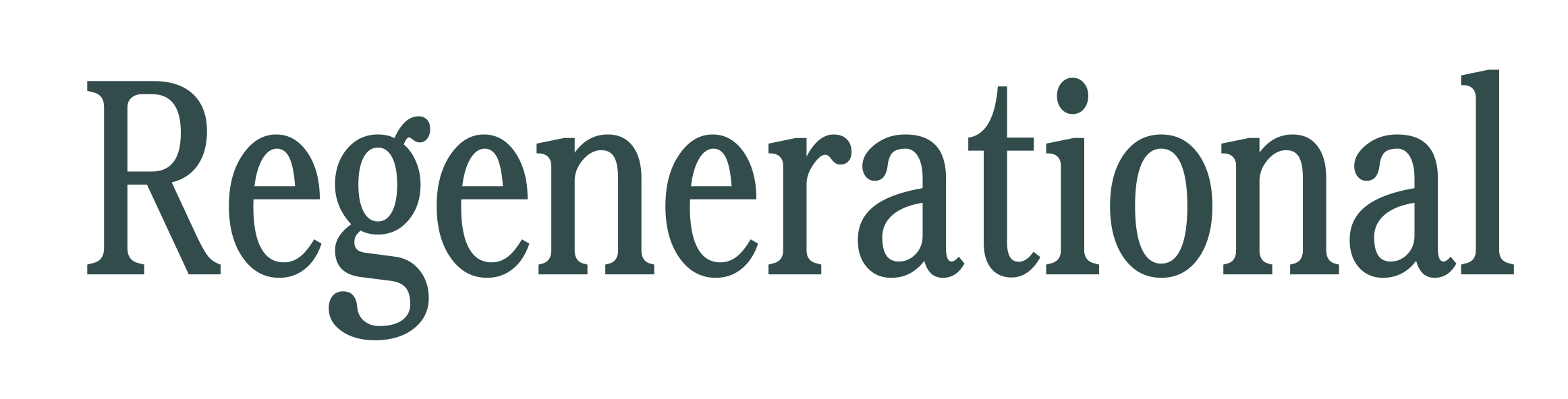 The key is developing and deepening 
intergenerational connections
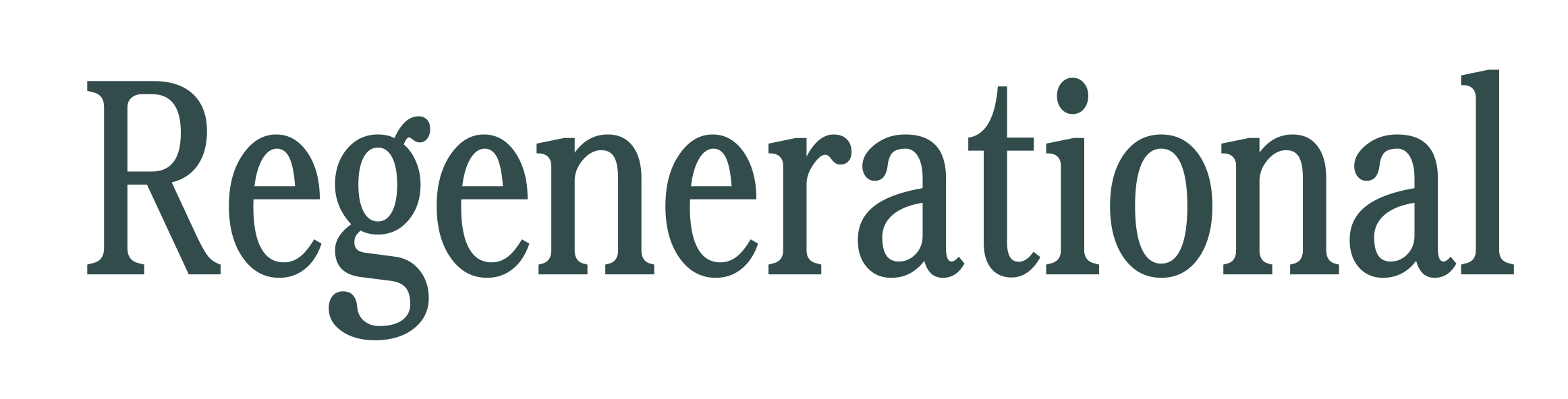 Intergenerationality is for the whole church
 
A core value
An attitude/disposition
Encompasses all aspects of our life together
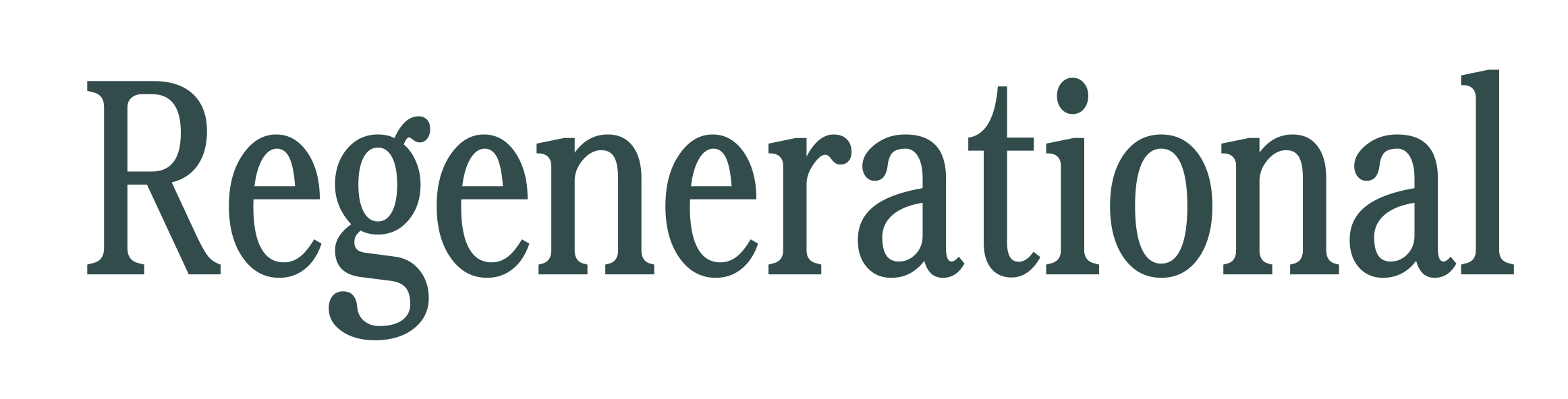 Intergenerationality is for the whole church
 
Caring
Praying
Learning
Celebrating
Serving


Ref. Generations Together by John Roberto
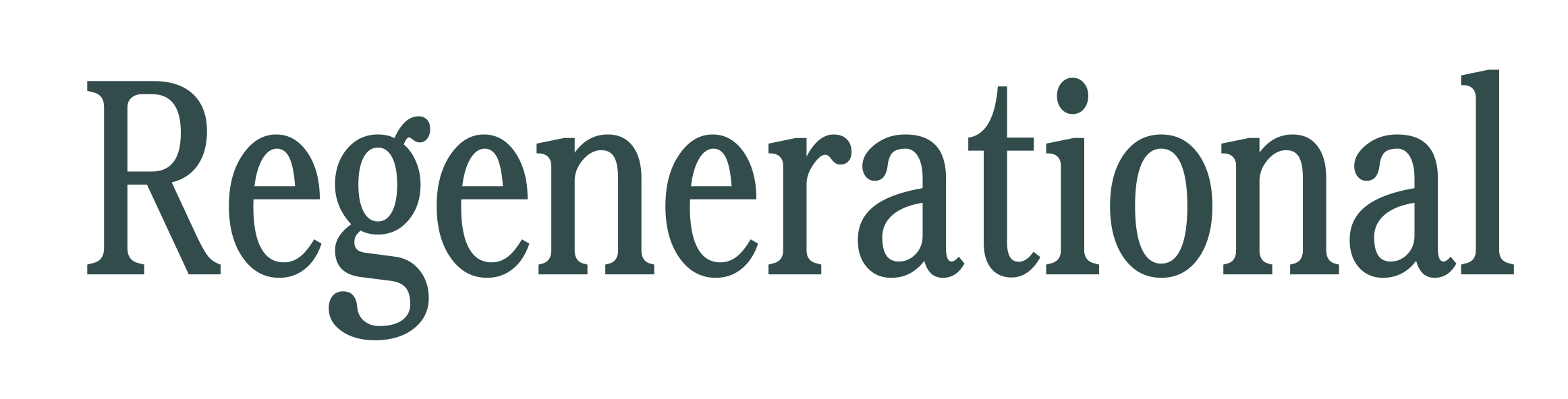 An intergenerational worship service would be planned in a way that:
Connects people across the generations
Invites participation through a variety of abilities
Engages some of our five different senses
Engages some of the different ways that people learn (refer different learning theories)
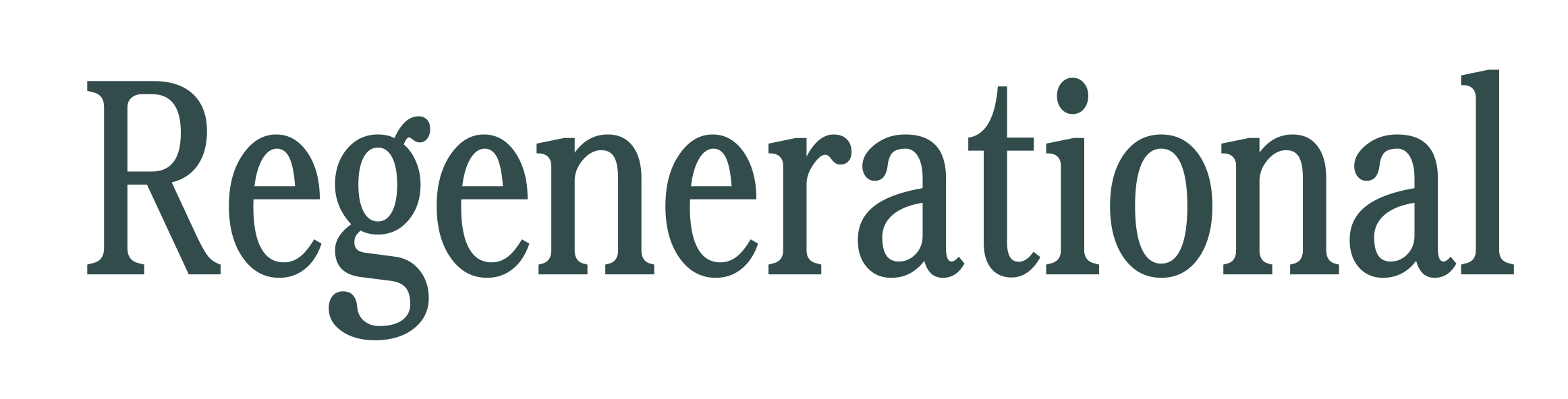 Being intergenerational is an attitude that we bring to worship rather than something we program in. 

Leaders have responsibility for modelling, curating and celebrating worship that is truly intergenerational.
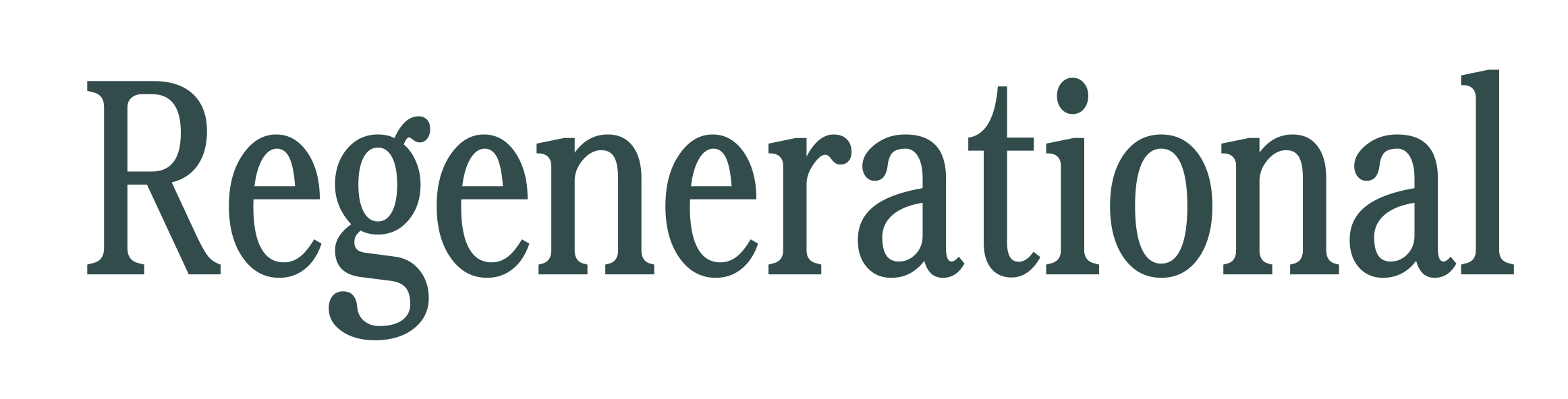 In our current worship contexts, to what extent…  
• are multiple ages being engaged together? 
• are new relationships being created & developed? 
• is there diverse, embracing and collaborative leadership? 
• is the environment conducive to a variety of gifts, needs    and learning styles?

(Ref “Best Practices in Intergenerational Faith Formation” by John Roberto in the Fall/Winter 2007 edition of Lifelong Faith)
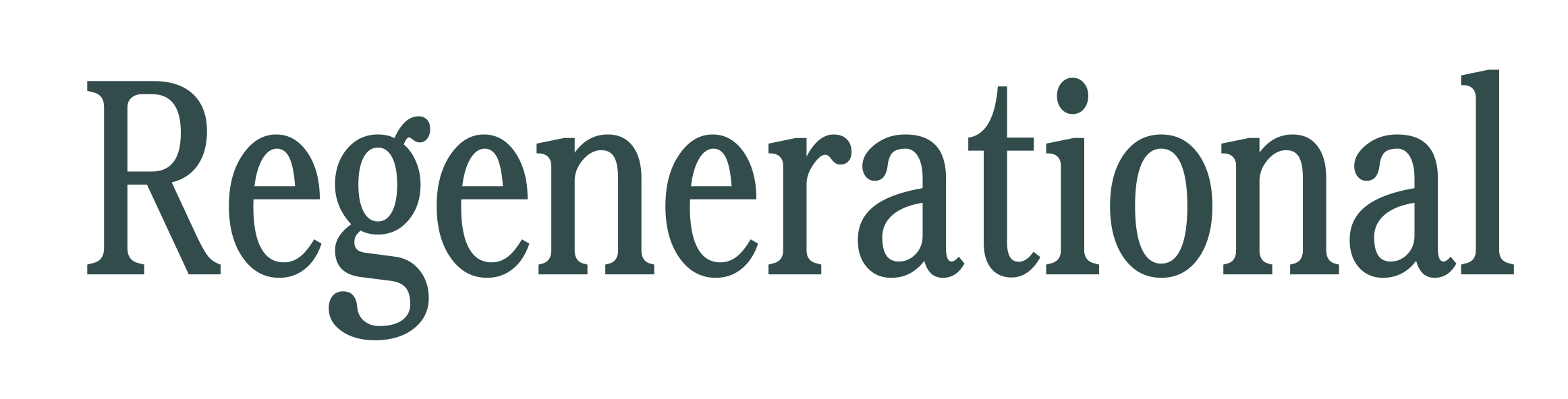 In pairs
What have you enjoyed about these ideas?
What have you found challenging/confronting?
What questions would you like to ask?
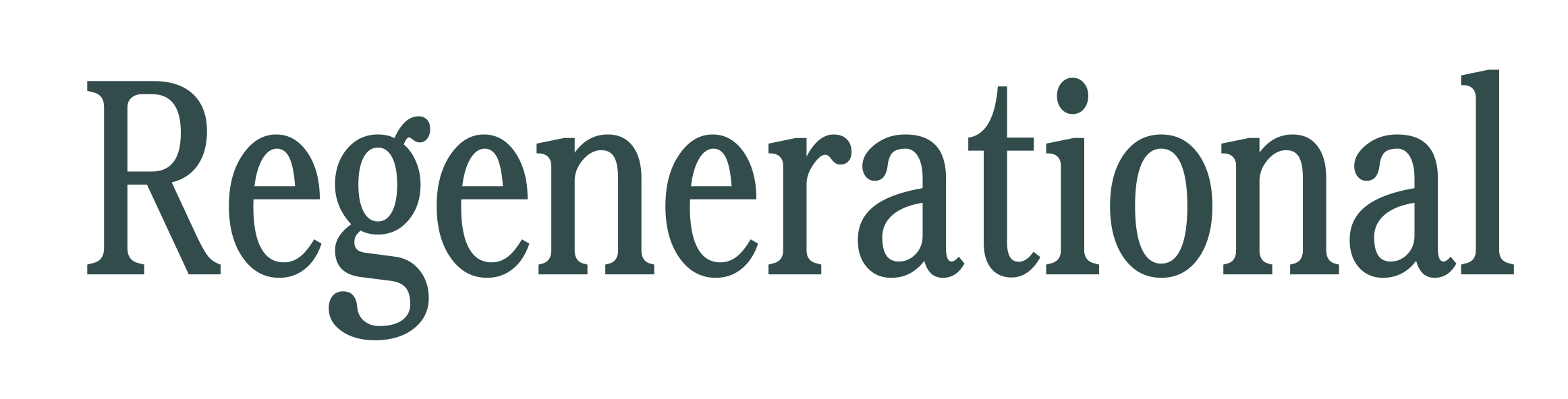 The hope of intergenerational worship is that people are being encouraged to worship God.
Offering, Song and Notices
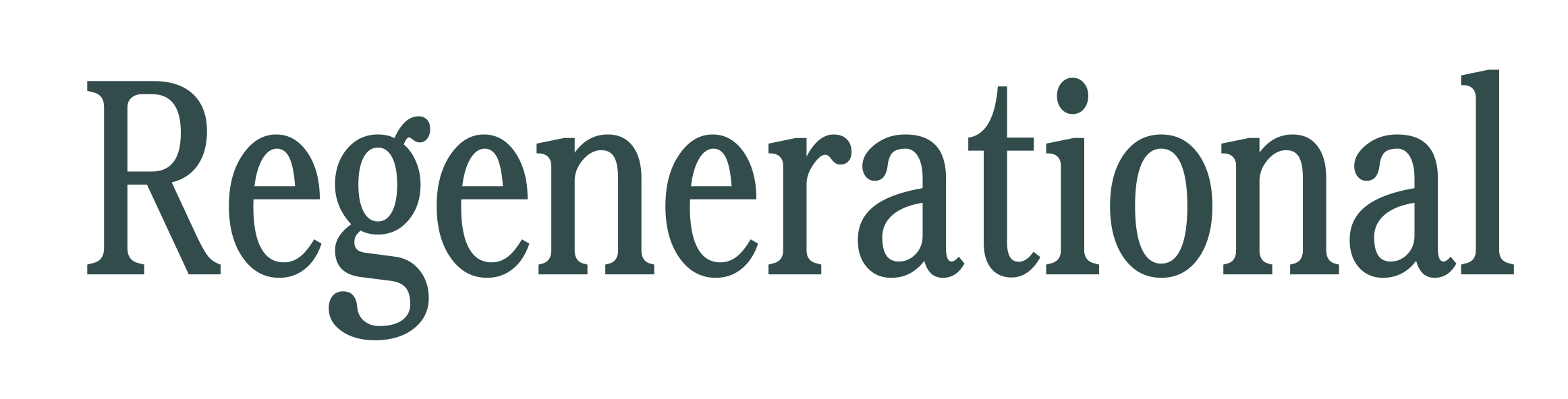 Take My Life and Let It Be(Frances Havergal)
God’s Family – all are welcome
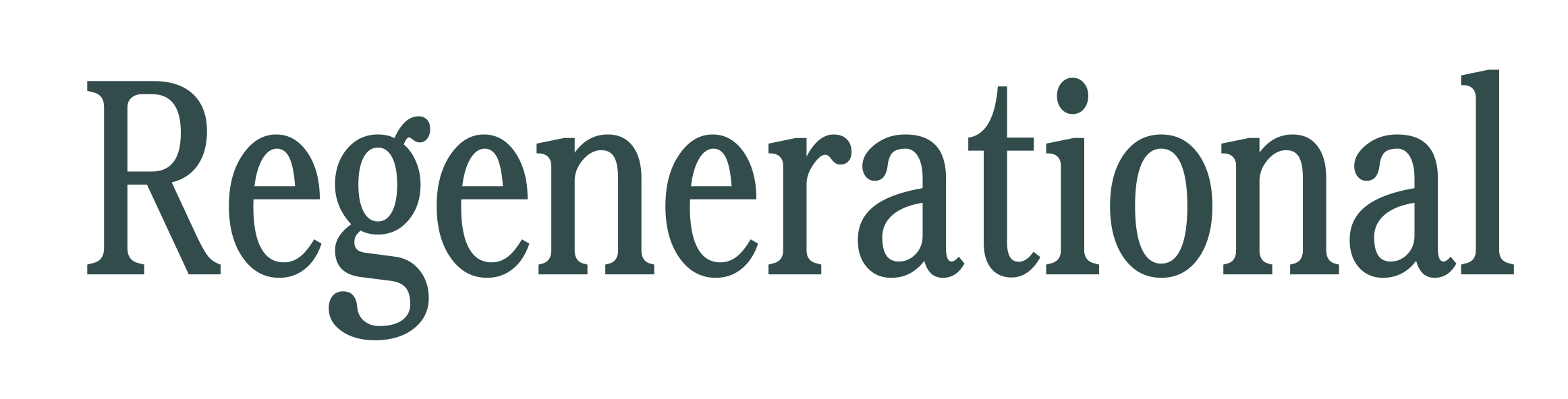 What Bible stories can you think of that include people of all ages?
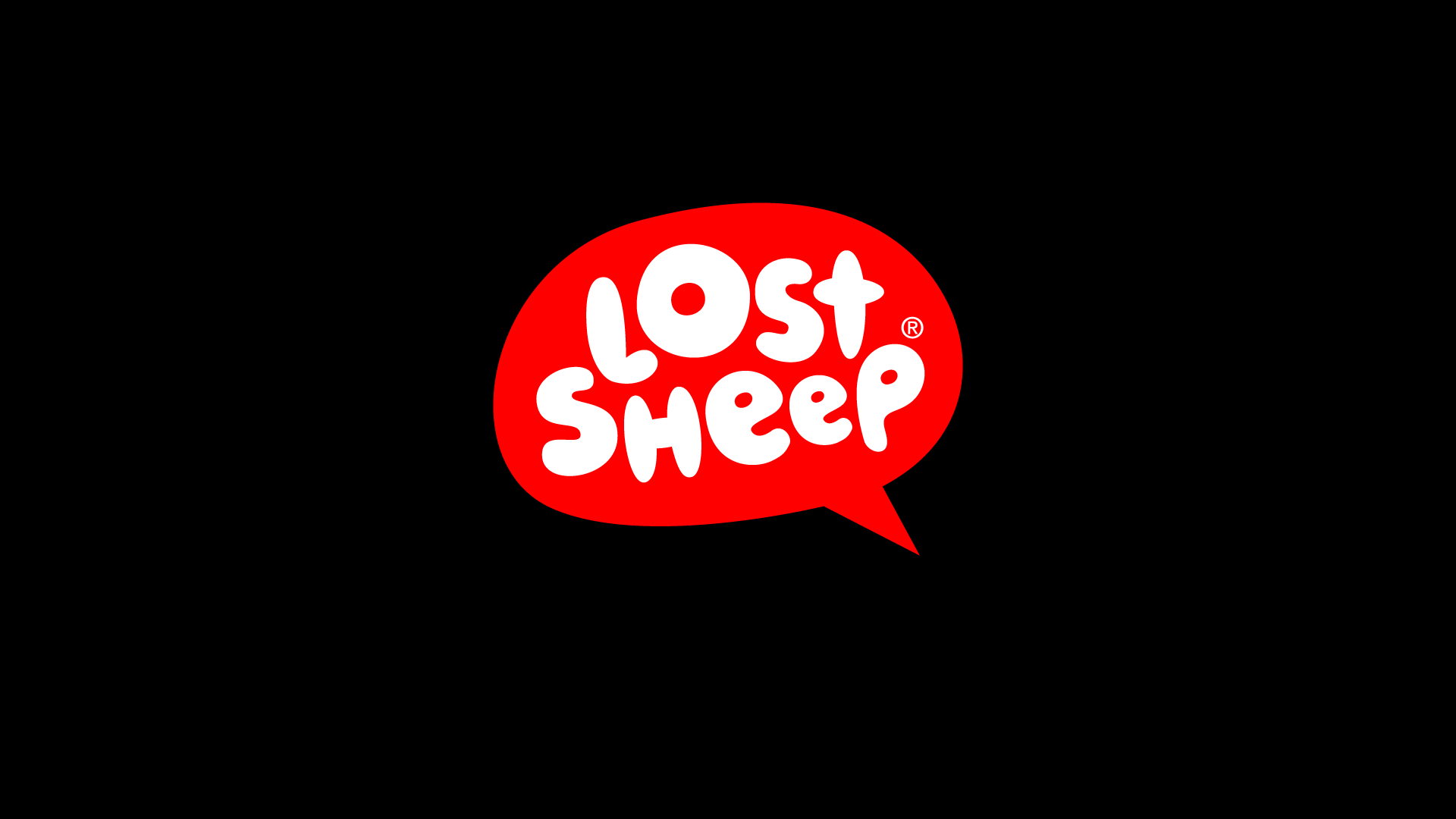 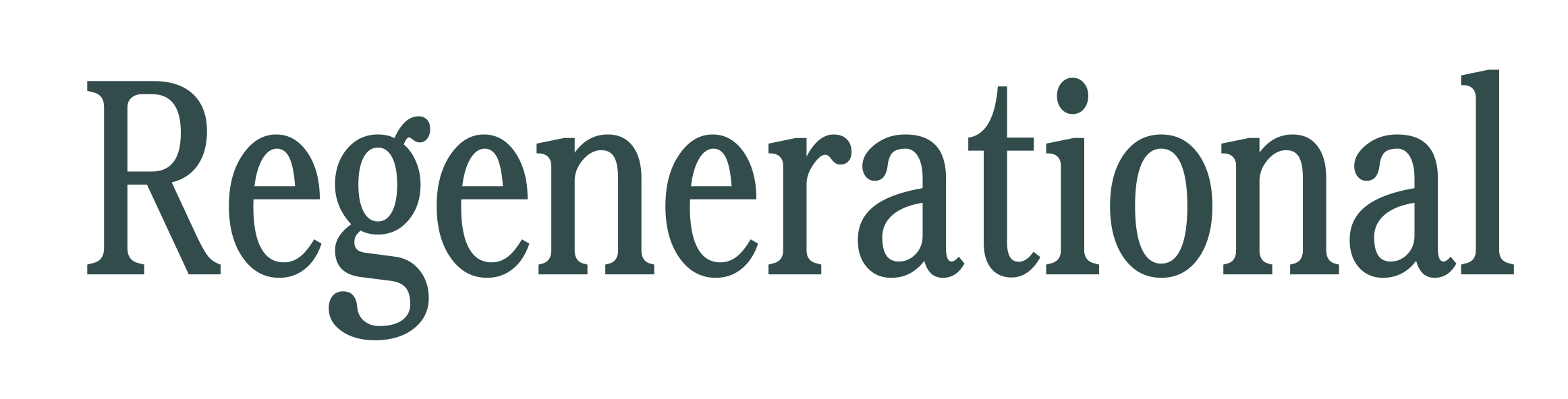 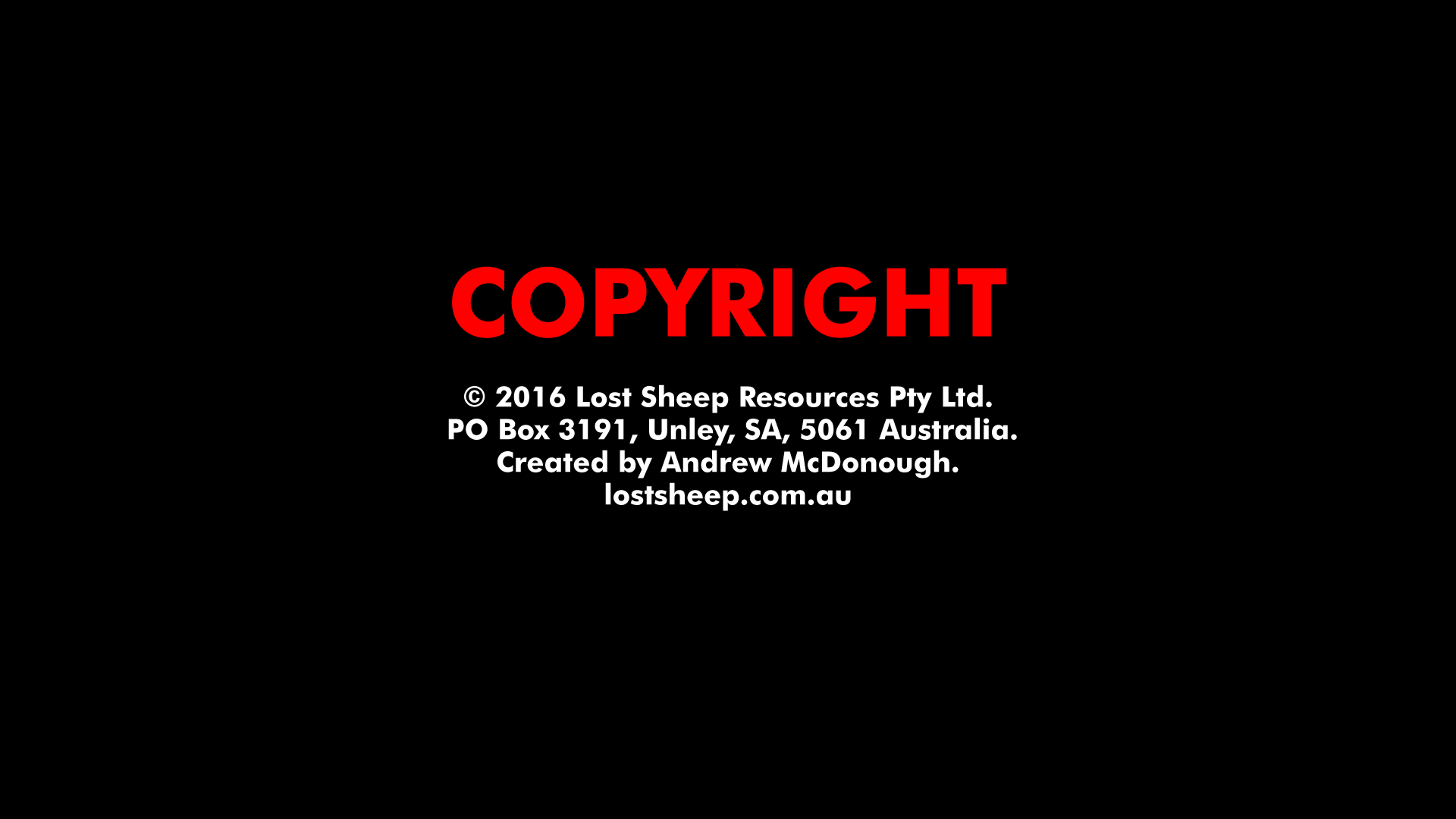 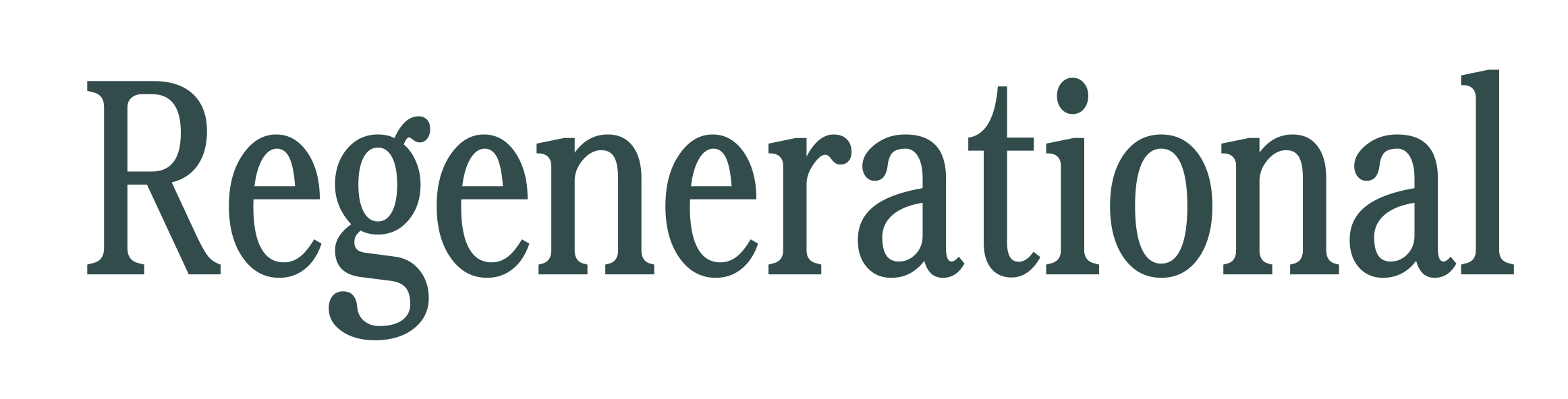 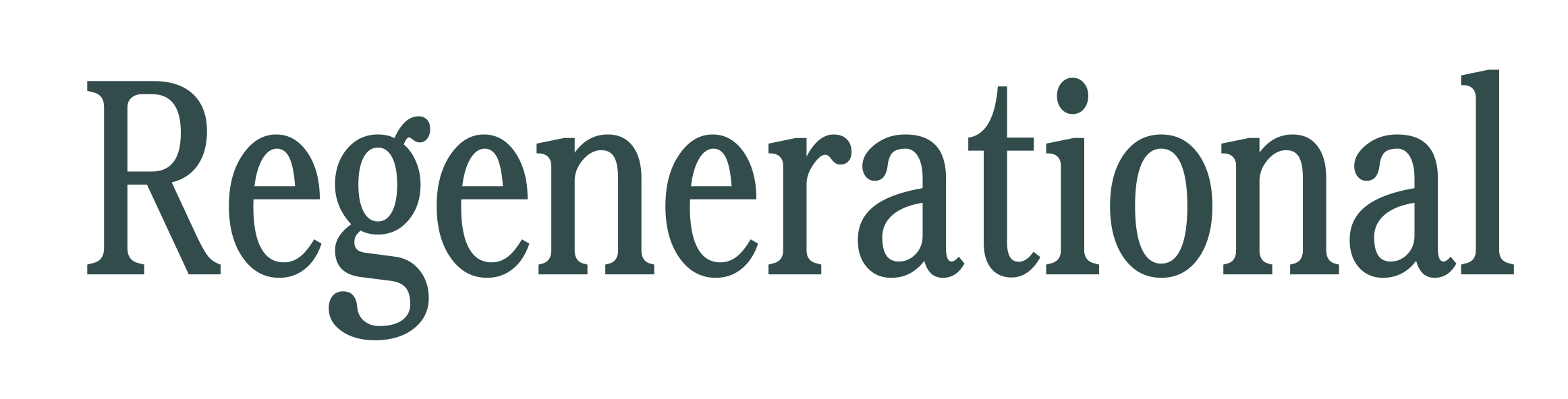 Prayer of confession
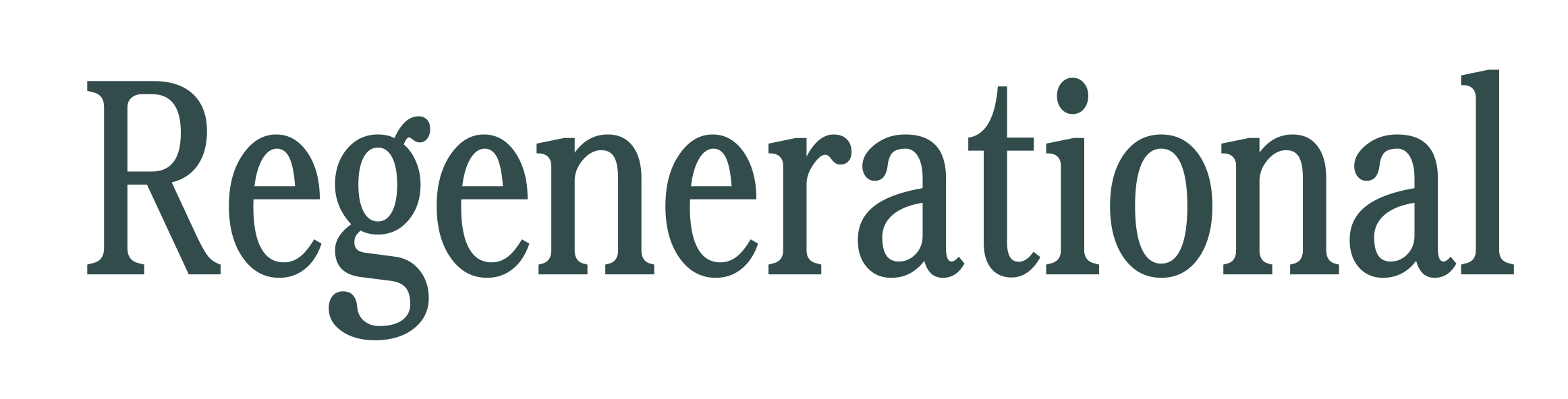 Find someone of a different age to you and ask if you can sit or stand next to them.
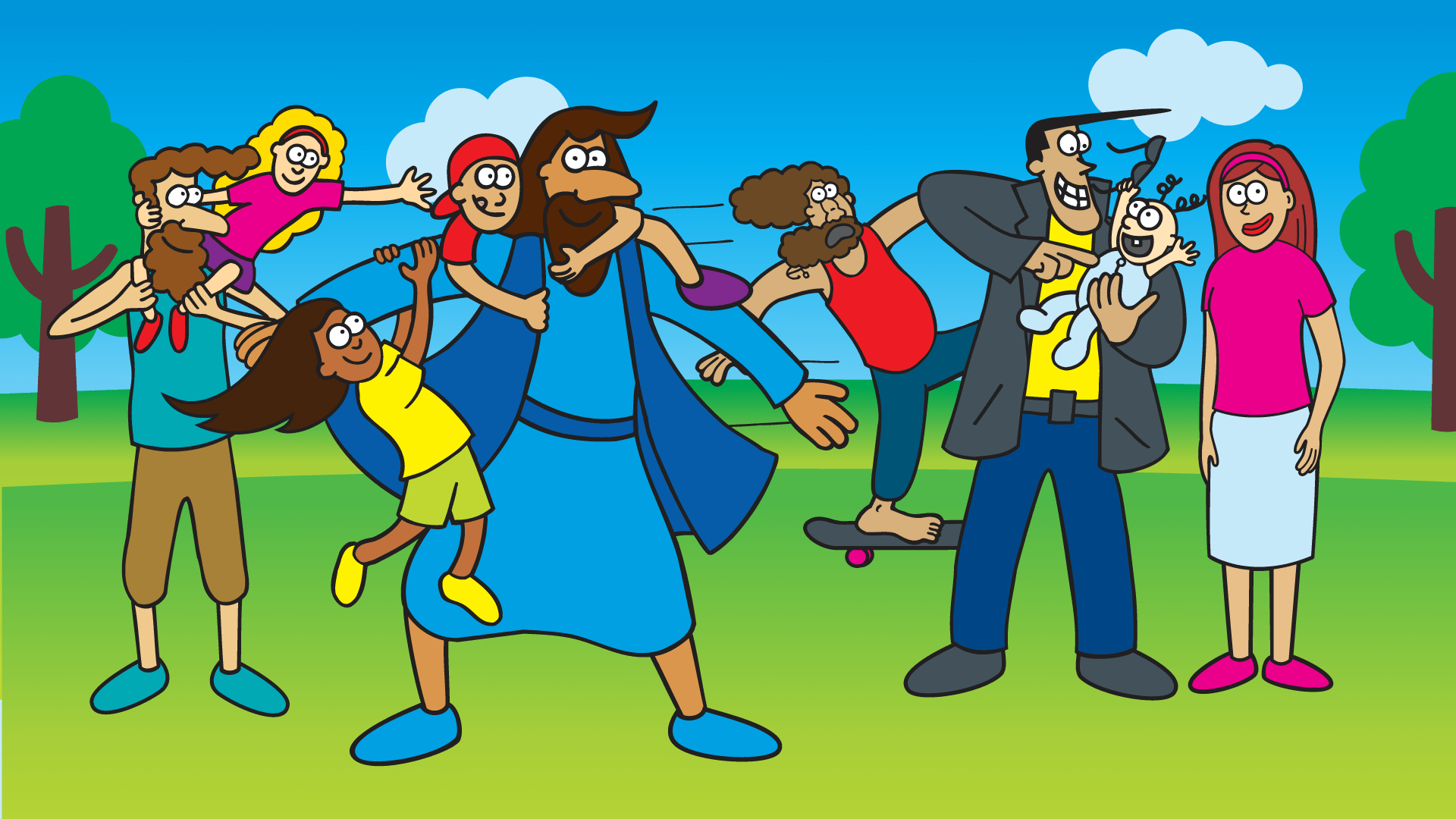 © 2016 Lost Sheep Resources Pty Ltd.
[Speaker Notes: God’s kingdom is for the kids!]
Song
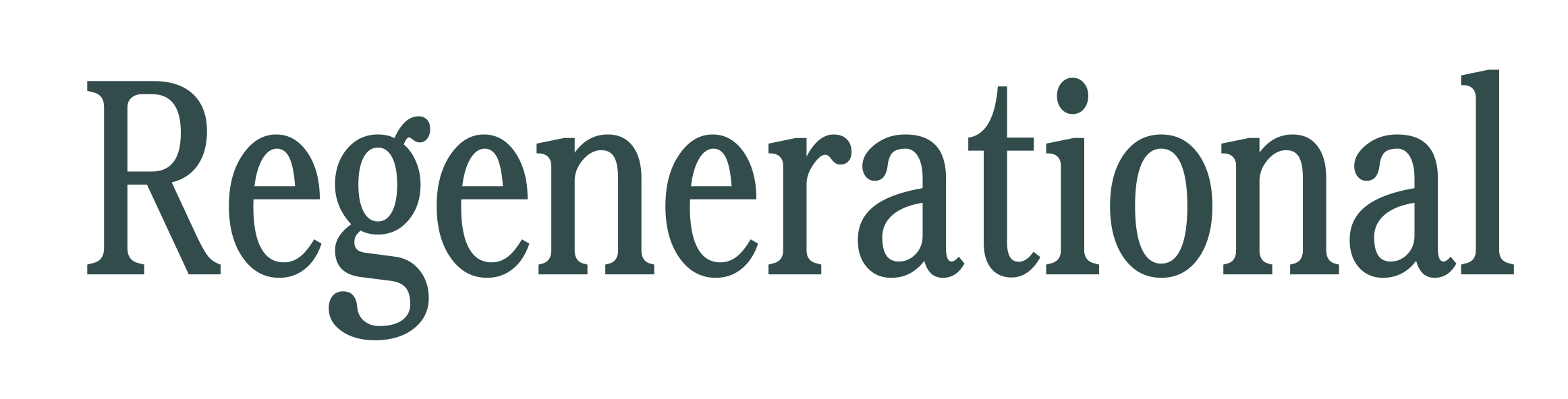 Life is better with a little mess(Heather Price)
Prayers for others
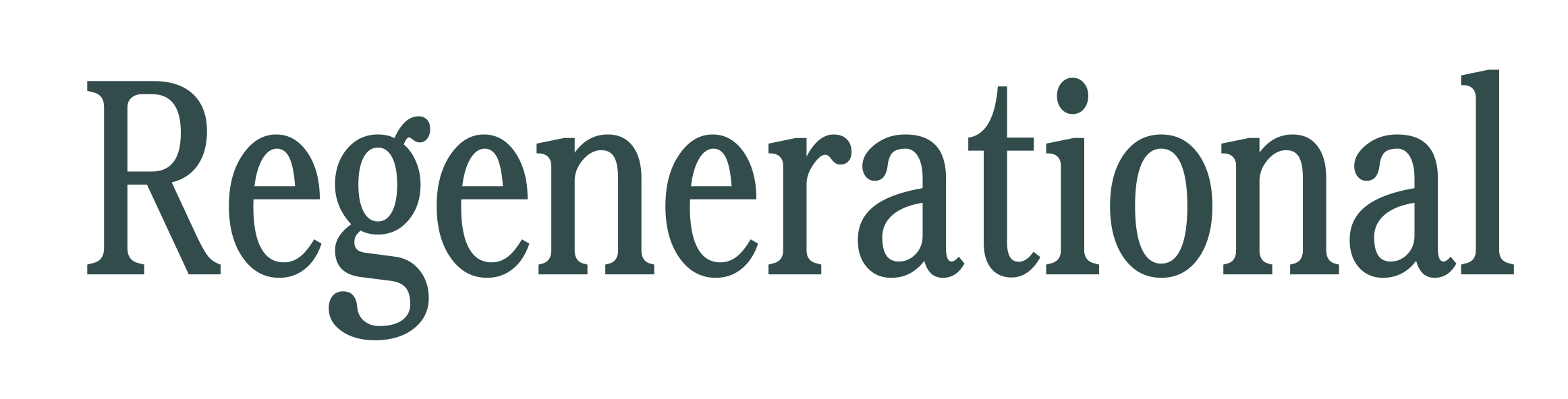 What is your prayer for someone who is a different generation to you?
Song
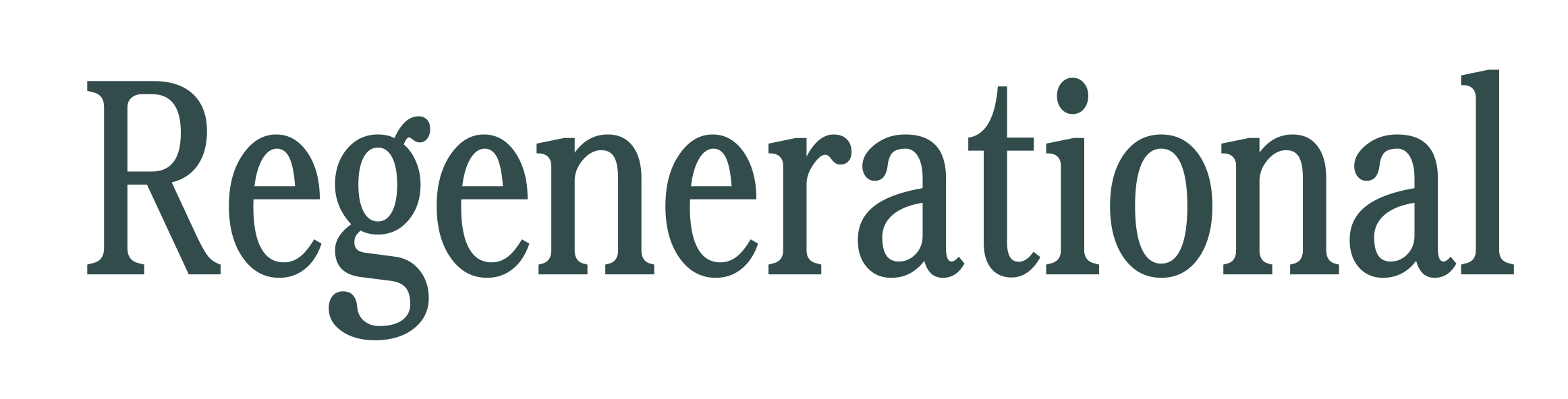 10, 000 Reasons(Jonas Rymin, Matt Redman)
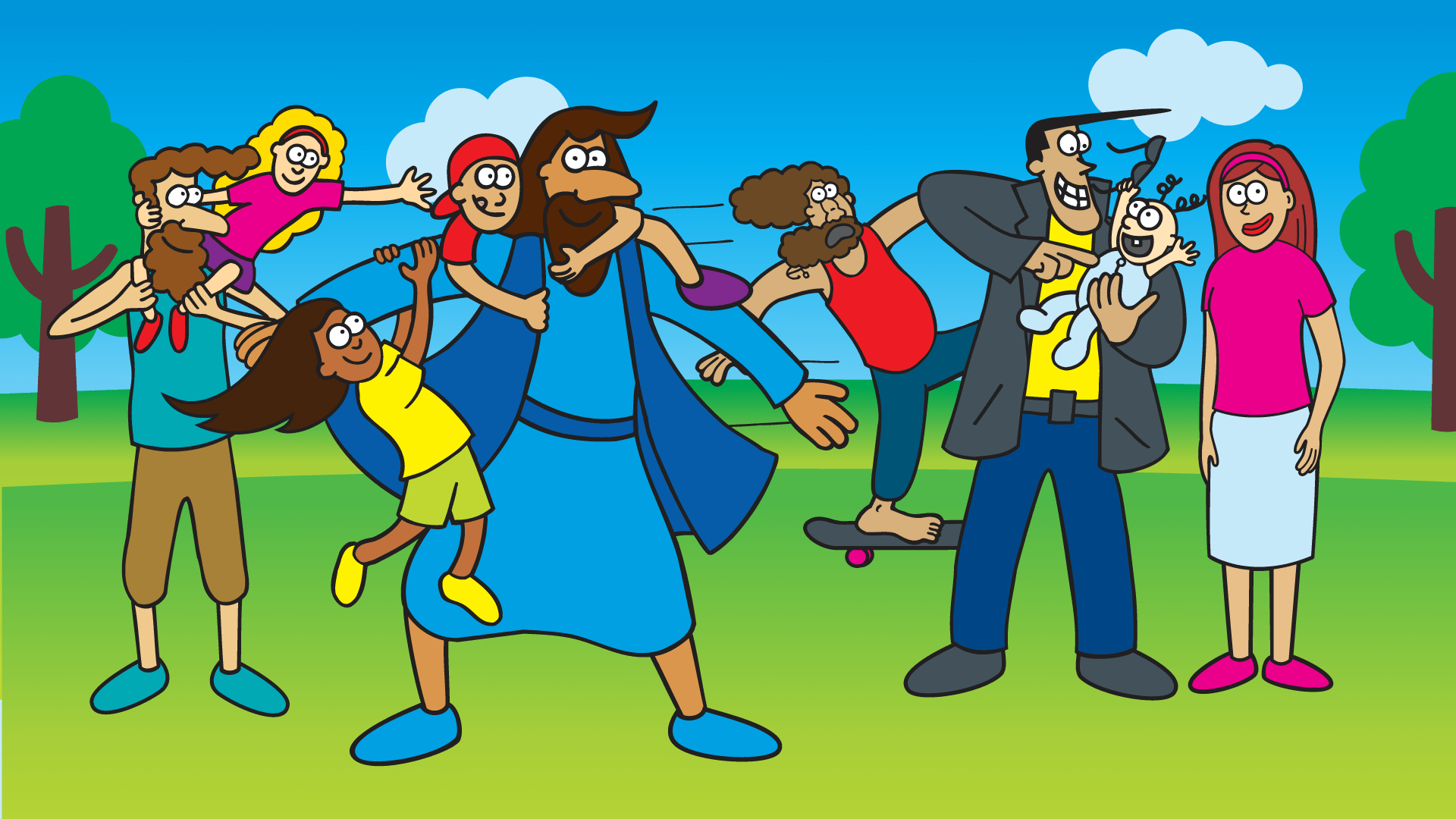 © 2016 Lost Sheep Resources Pty Ltd.
[Speaker Notes: God’s kingdom is for the kids!]